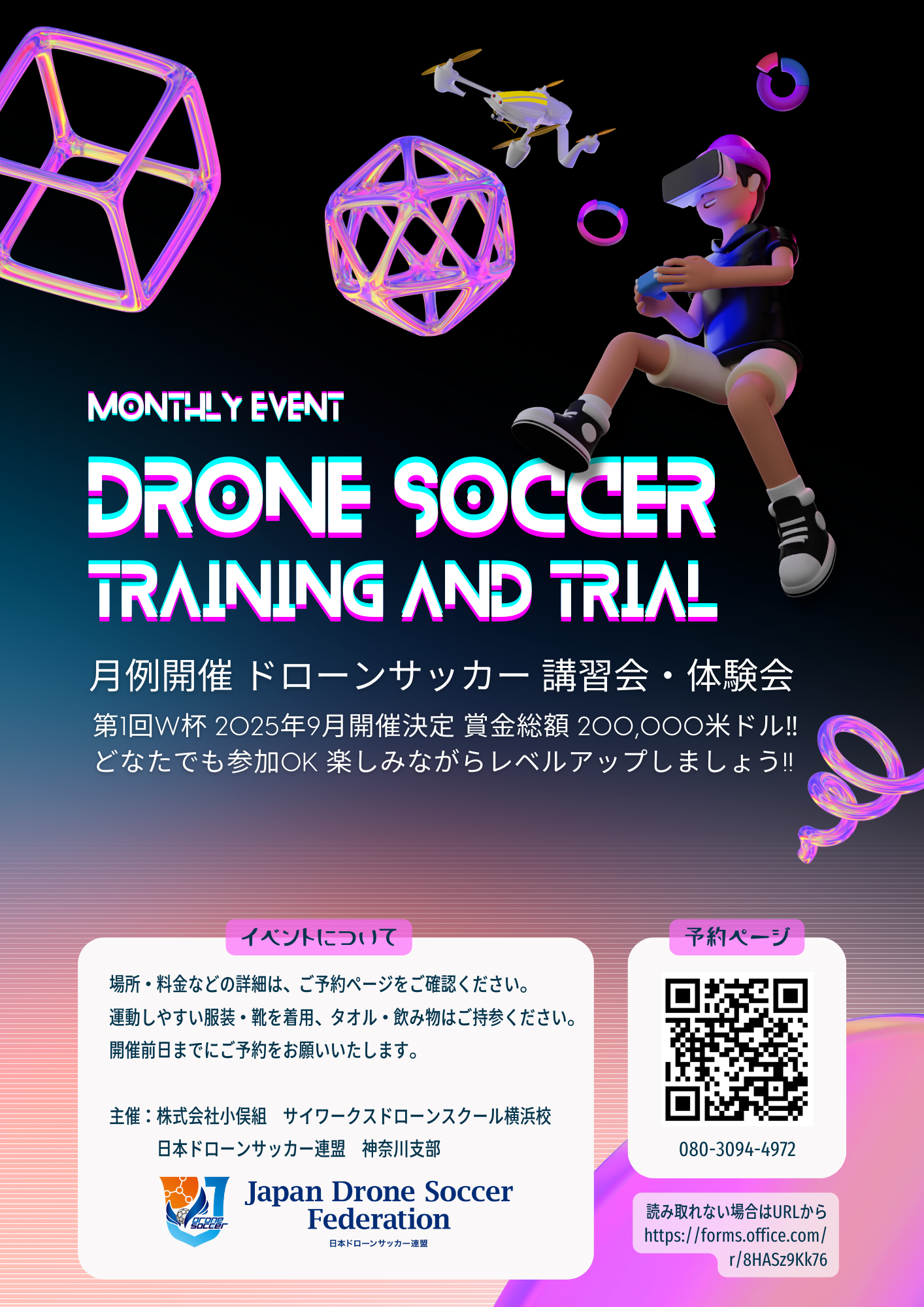 2025/4/19(土) 10:00～15:00
2025/4/20(日) 10:00～15:00